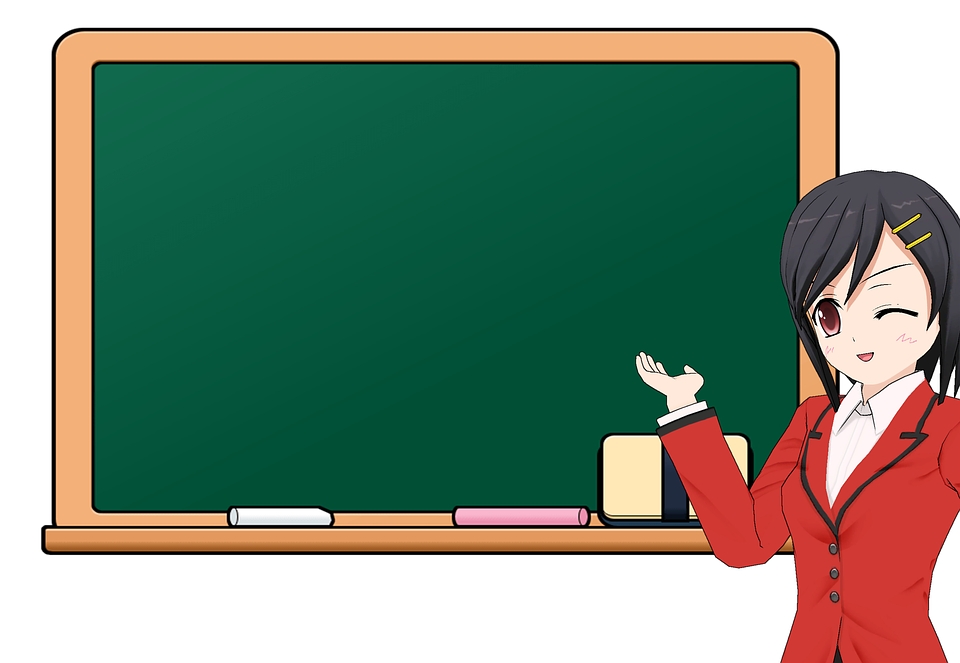 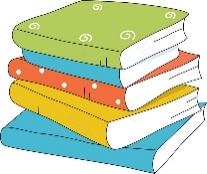 四
下
学
数
5.3 三角形边的关系
讲师：PPT818
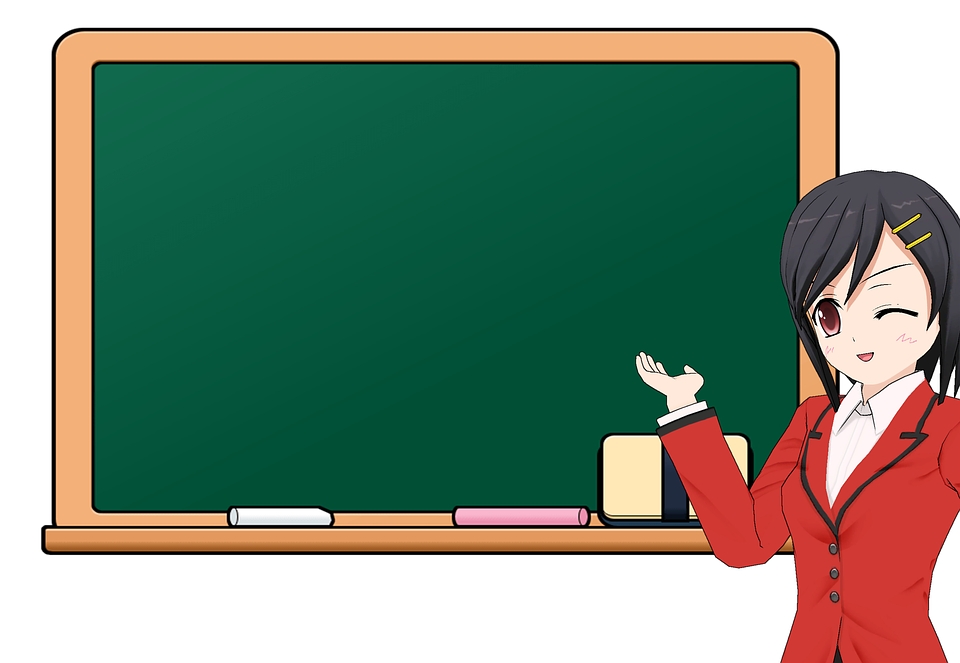 目  
录
1
温故知新
CONTENTS
2
新知探究
3
课堂练习
4
课堂小结
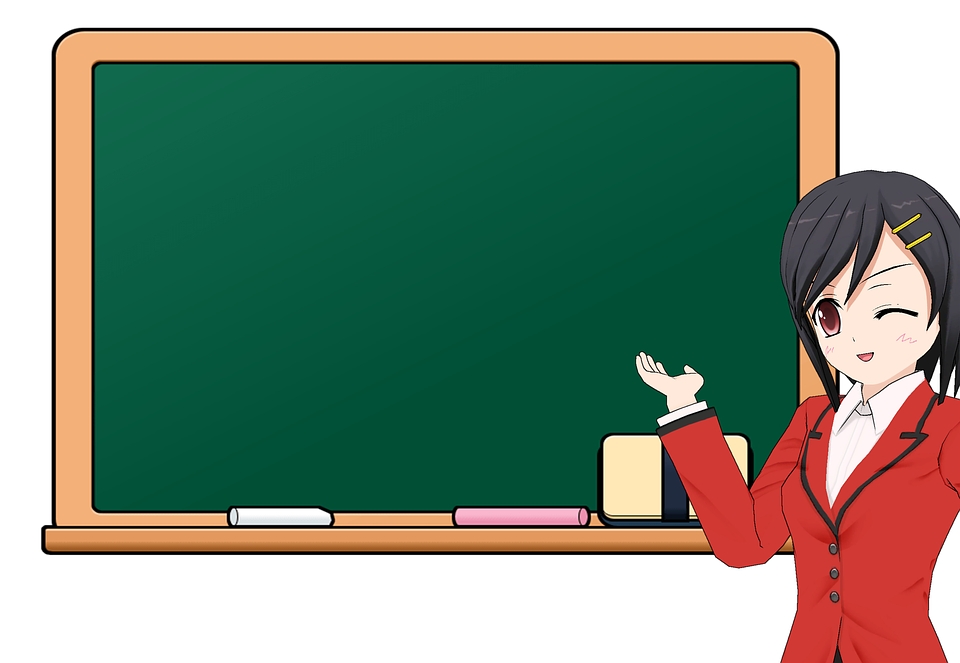 温故知新
03
1
学而时习之，不亦说乎
温故知新
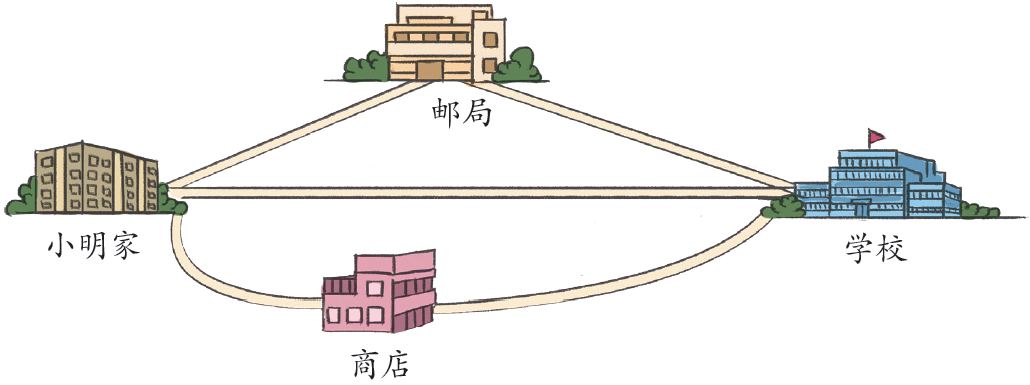 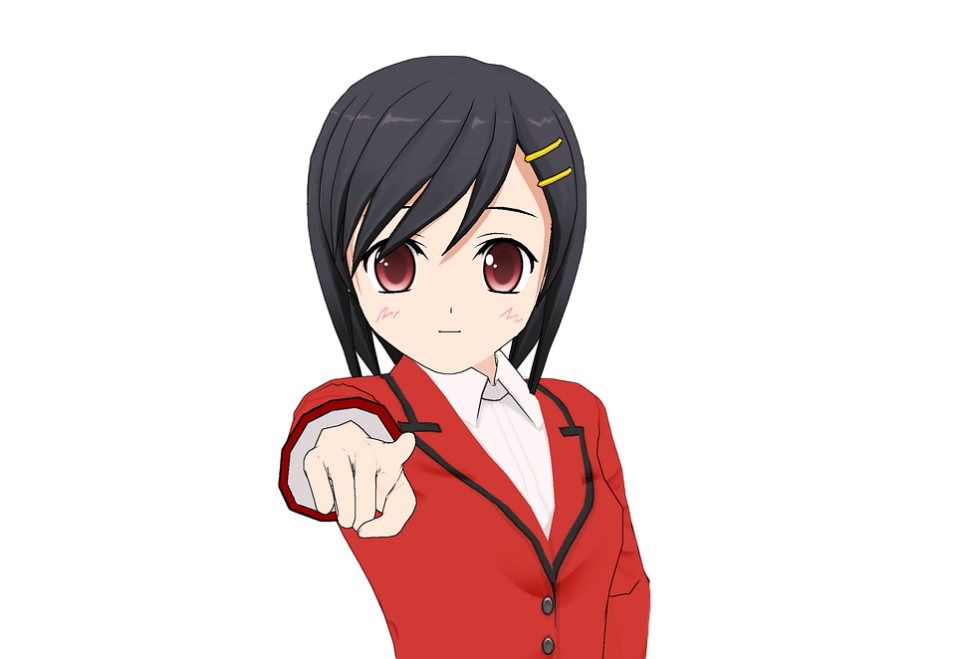 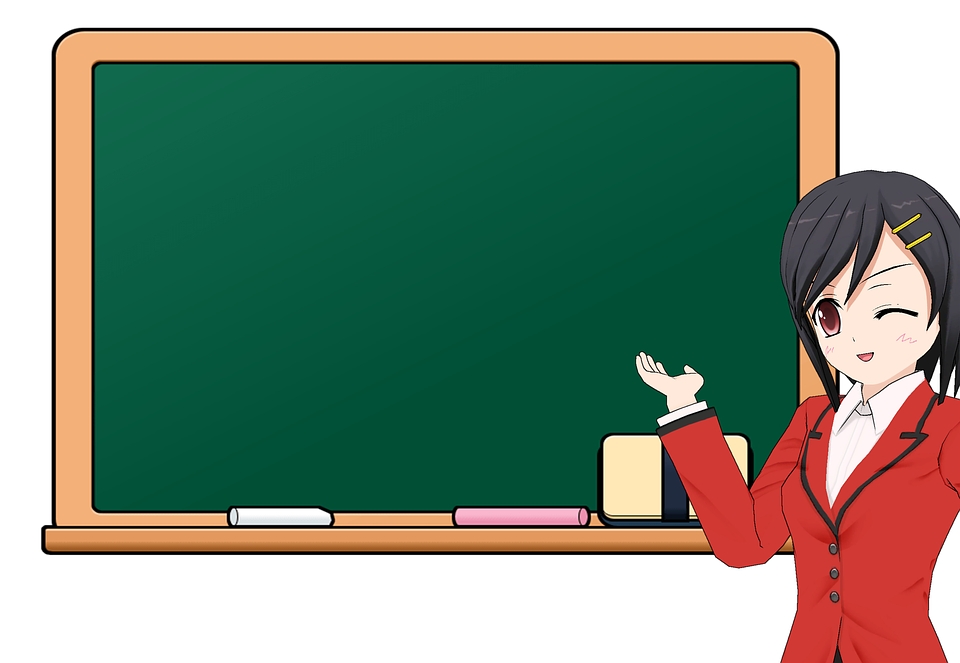 新知探究
03
2
学，然后知不足。
新知探究
思考:小明上学走哪条路最近？
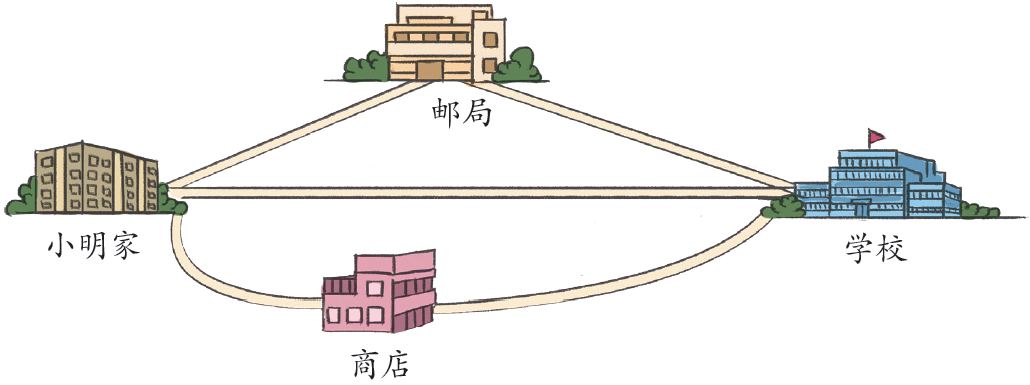 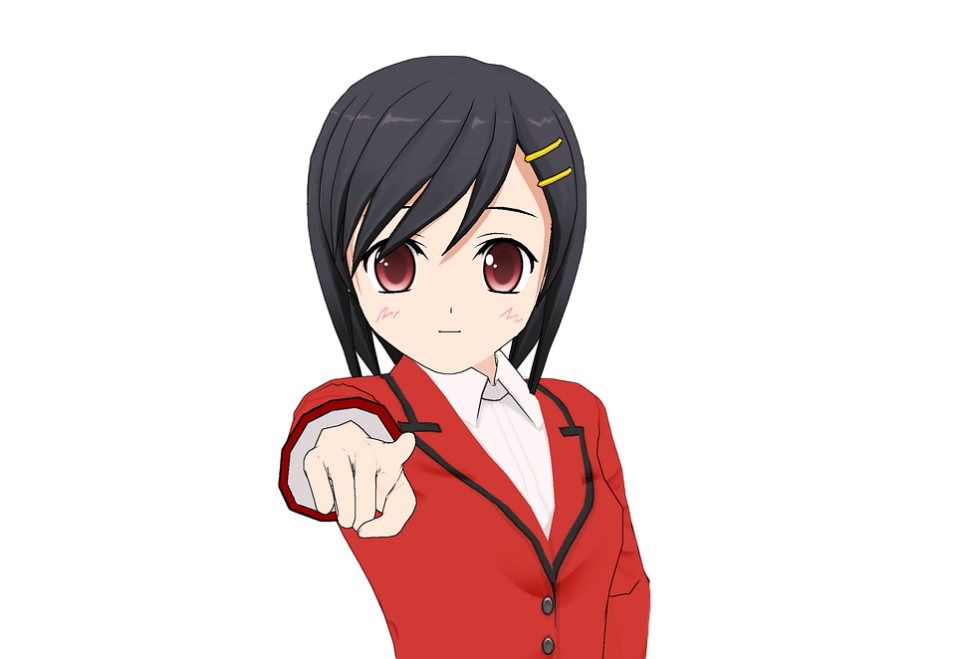 中间的路最近。
新知探究
讨论:为什么走中间的路最近，你能想办法证明一下吗？
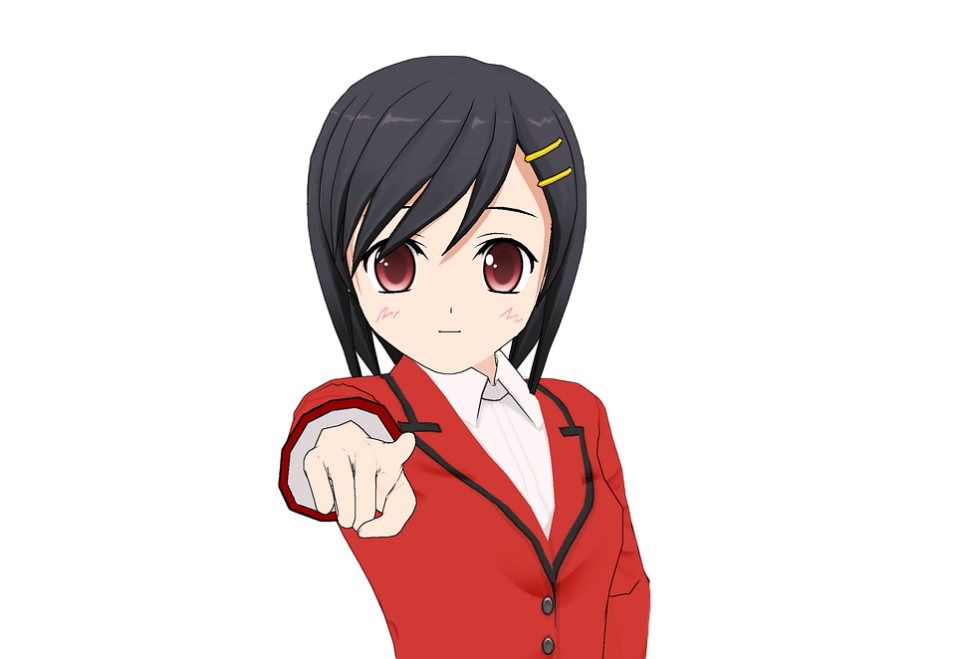 通过测量、比一比，发现走中间的路最近。
新知探究
思考:通过活动，你能得出什么结论？
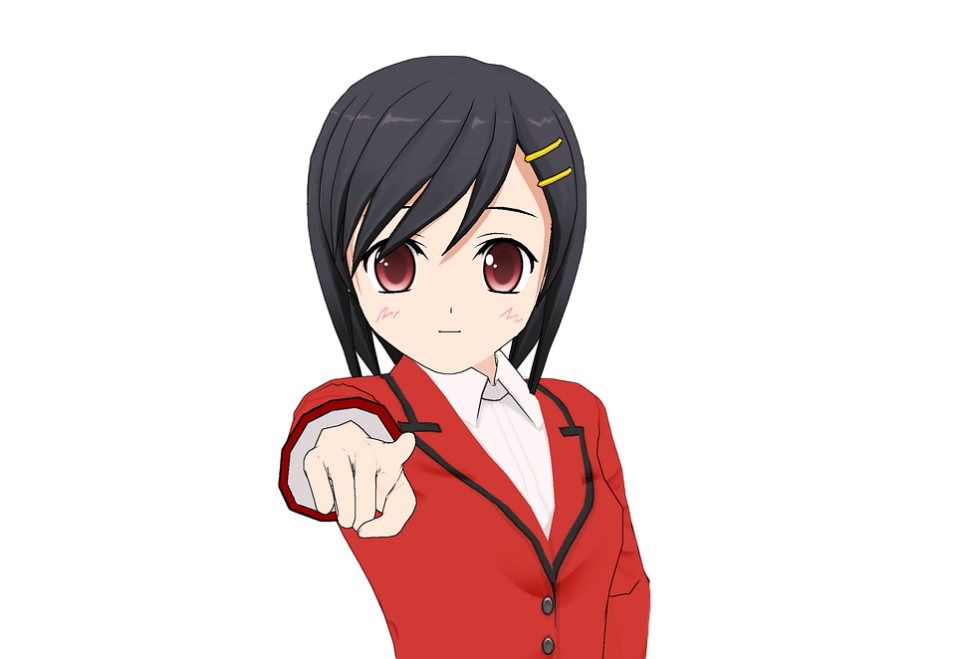 两点间所有连线中线段最短，这条线段的长度叫做两点间的距离。
新知探究
小组活动:尝试用每组纸条摆三角形，并展示你的成果。
剪出下面4组纸条（单位：cm）
（1）6、7、8。      （2）4、5、9。
（3）3、6、10。     （4）8、11、11。
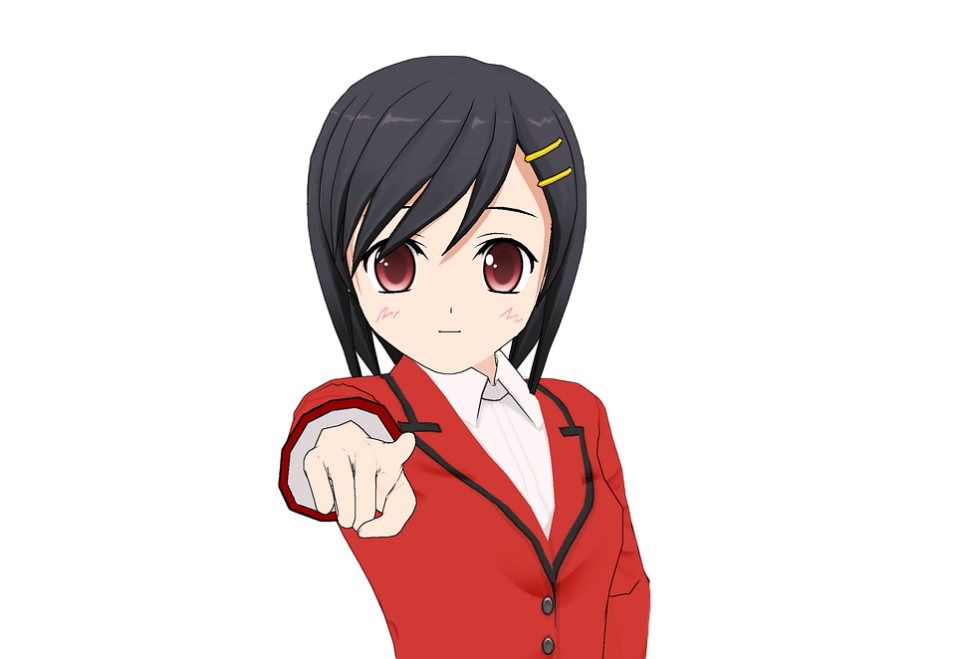 新知探究
讨论:你发现了什么问题？为什么会出现这个问题？
6
4
7
5
（2）
（1）
9
8
4
6
7
（4）
（3）
5
8
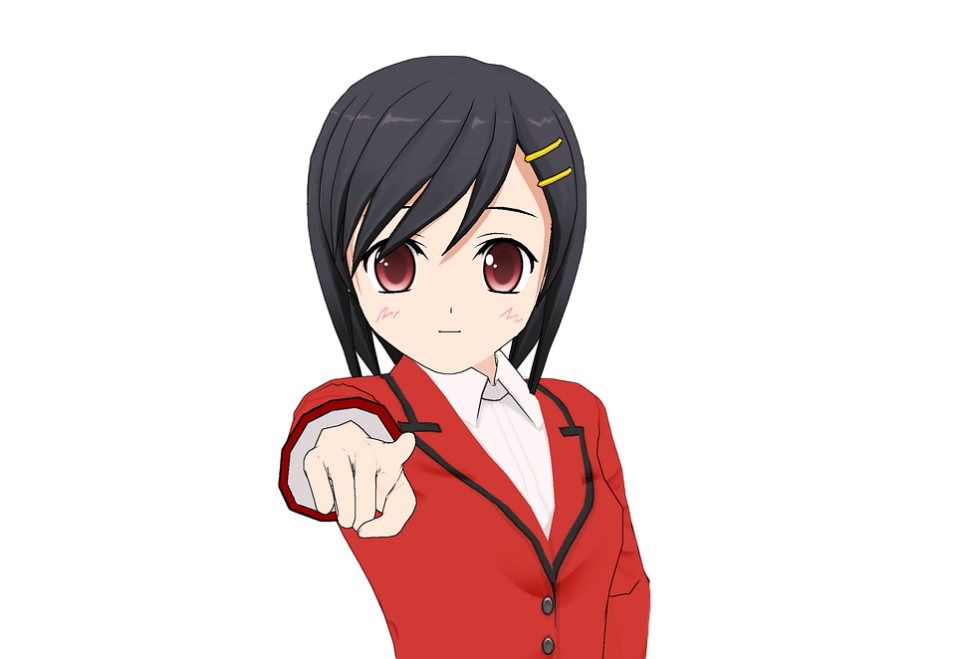 9
3
8
6
11
8
11
并不是任意三个纸条都能拼成一个三角形。
3
6
10
11
11
10
新知探究
思考:观察下面四组纸条，说一说需要满足什么条件才能拼成三角形?
6
4
7
5
9
8
（2）
（1）
6+7＞8
4+5=9
4
×
√
6
7
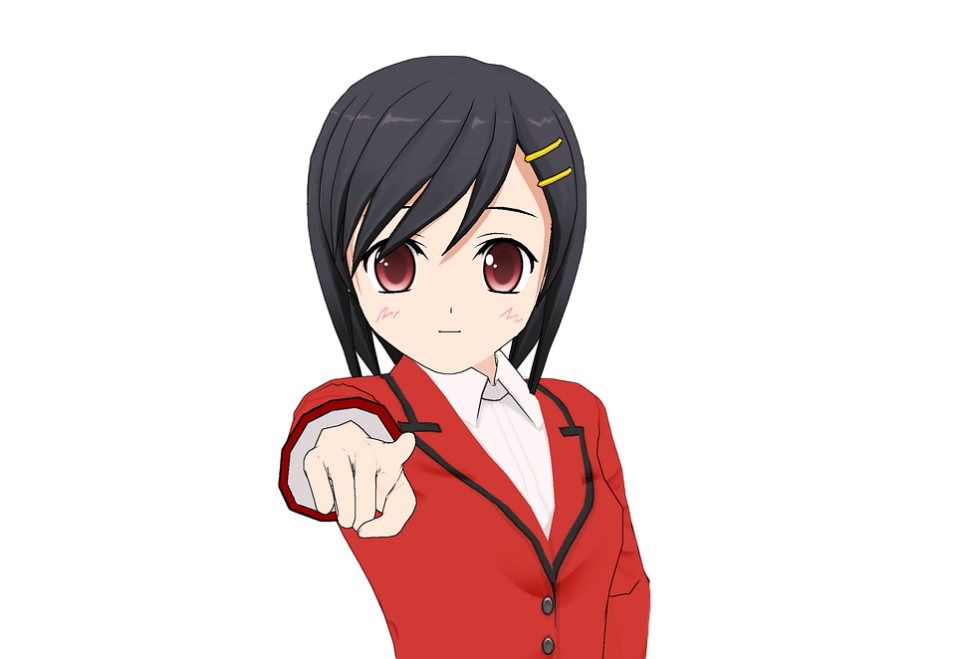 5
8
（4）
（3）
9
3
8
3+6＜10
8+11＞11
×
√
11
6
11
8
3
6
10
11
11
10
新知探究
思考:观察下面四组纸条，说一说需要满足什么条件才能拼成三角形?
6
三角形任意两边的和大于第三边。
7
8
（1）
（4）
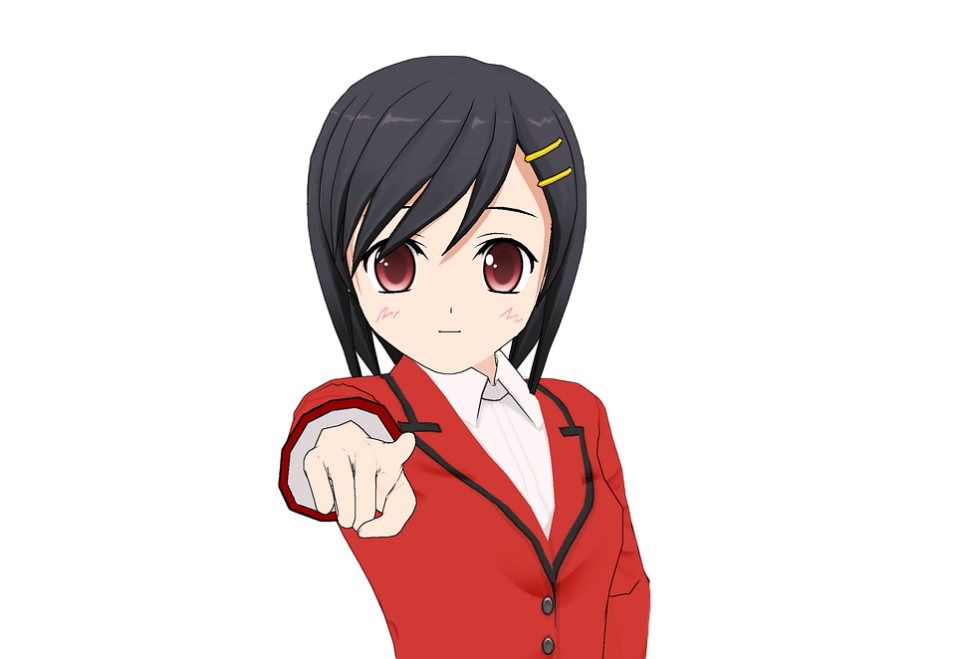 8
11
验证:算算试试，是不是任意两边之和都大于第三边？
11
新知探究
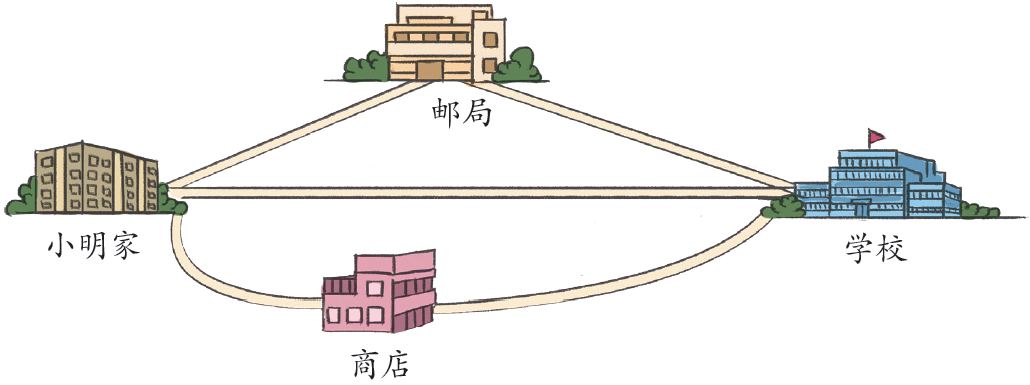 （1）两点间线段长度小于曲线长度。
（2）三角形中两边的和大于第三边。
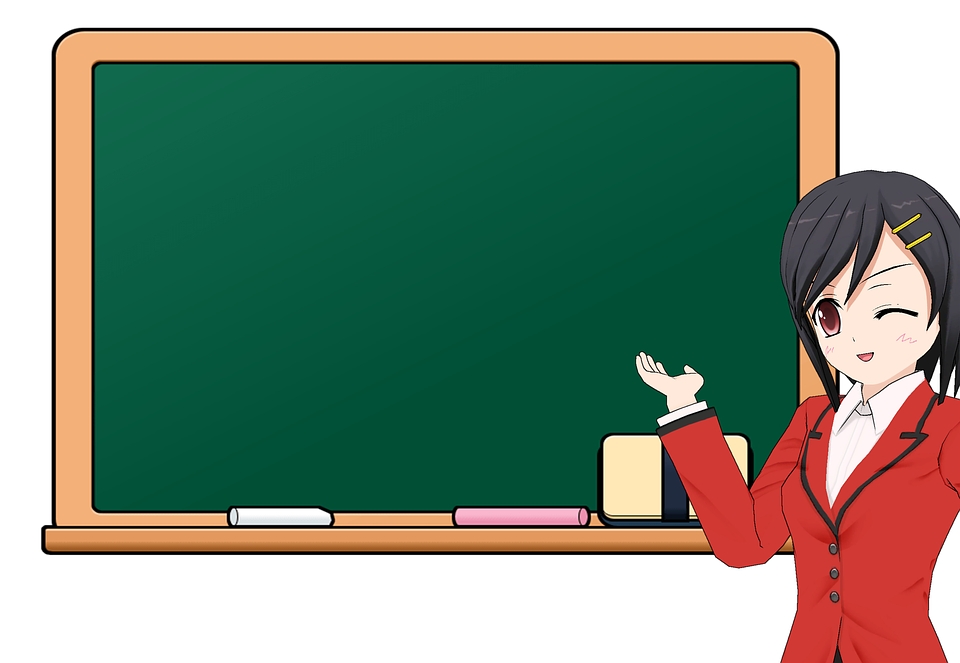 课堂练习
03
3
纸上得来终觉浅,绝知此事要躬行
课堂练习
（1）
（2）
（3）
（4）
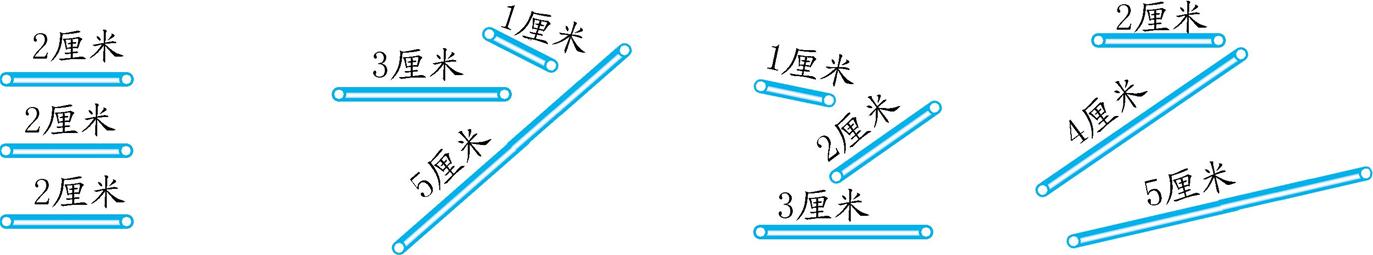 √
（   ）
（   ）
（   ）
（   ）
√
课堂练习
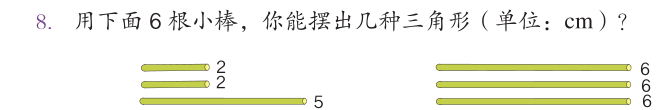 2+6>6
2+5>6
课堂练习
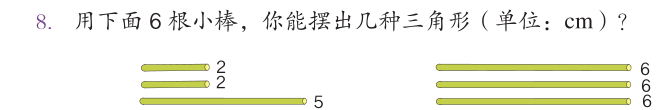 5+6>6
6+6>6
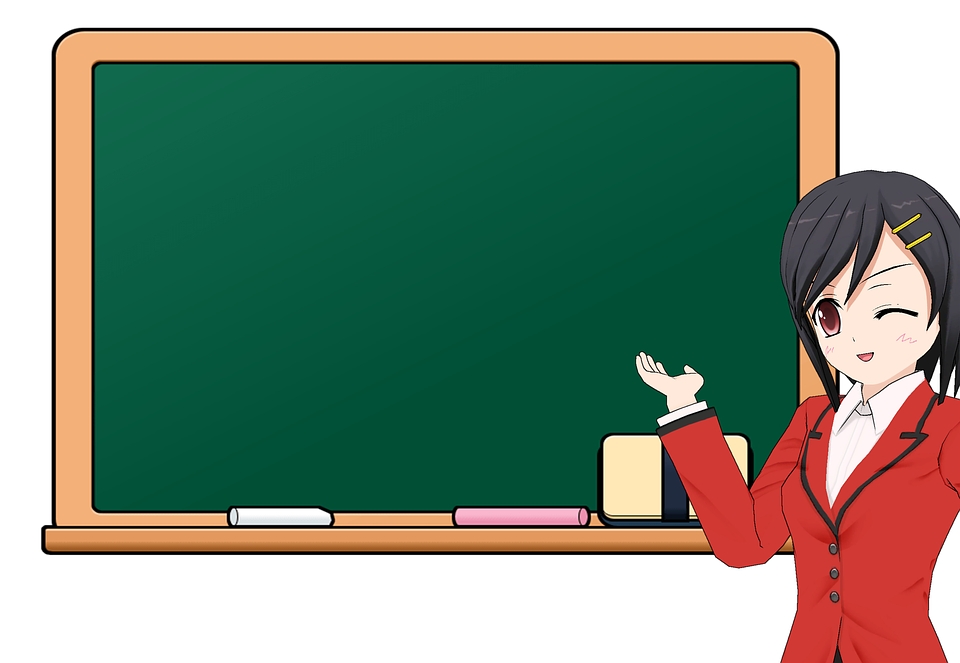 课堂小结
03
4
学而不思则惘，思而不学则殆
课堂小结
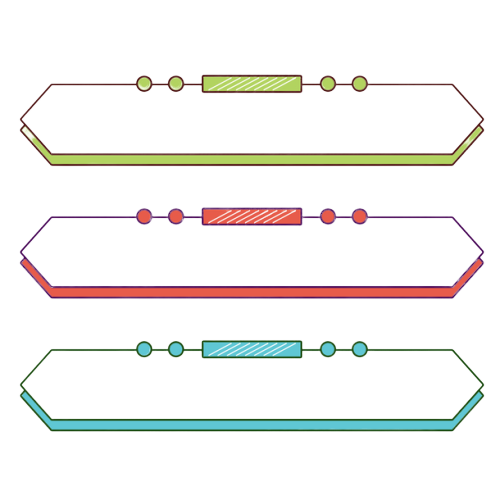 知识小结
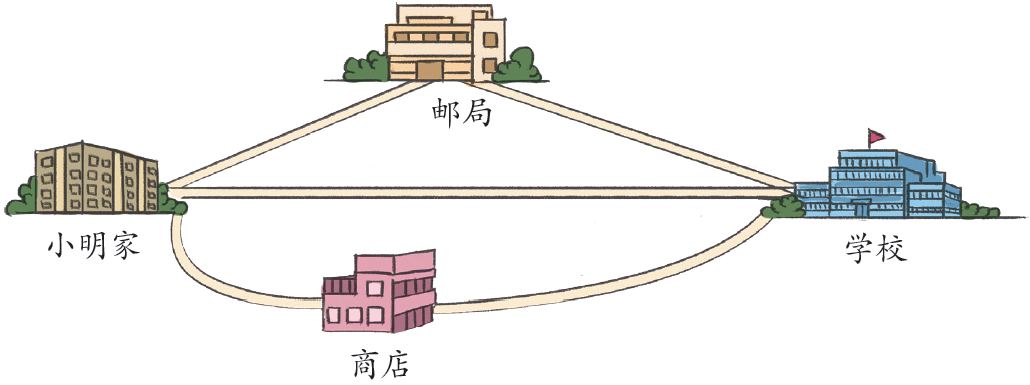 两点间所有连线中线段最短，这条线段的长度叫做两点间的距离。
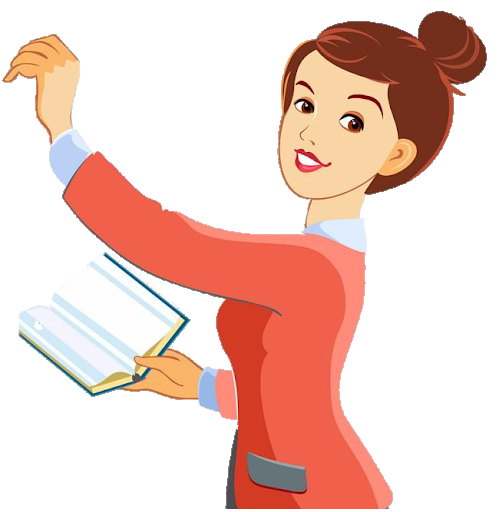 课堂小结
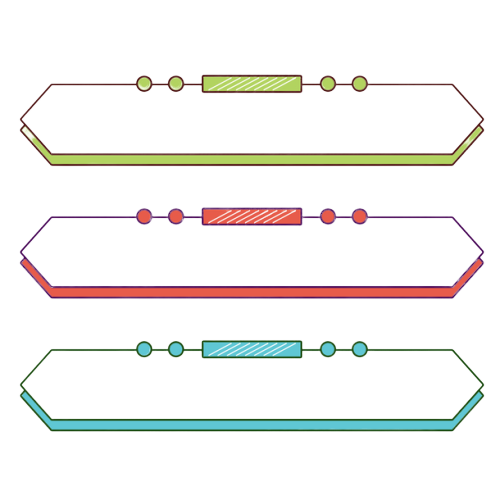 知识小结
6
4
7
5
（2）
（1）
9
8
√
×
4
6
7
5
（4）
（3）
8
9
×
√
3
8
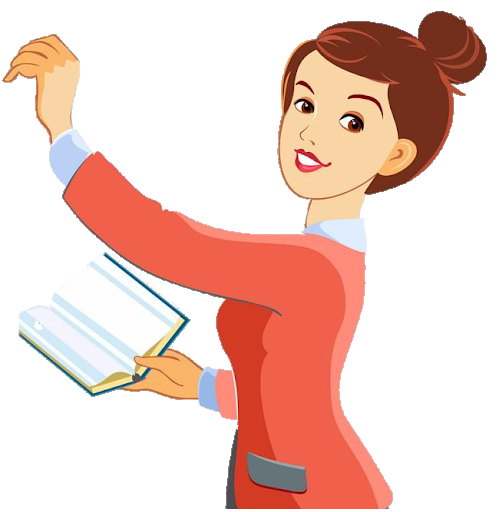 6
11
8
11
三角形任意两边的和大于第三边。
3
6
10
11
11
10
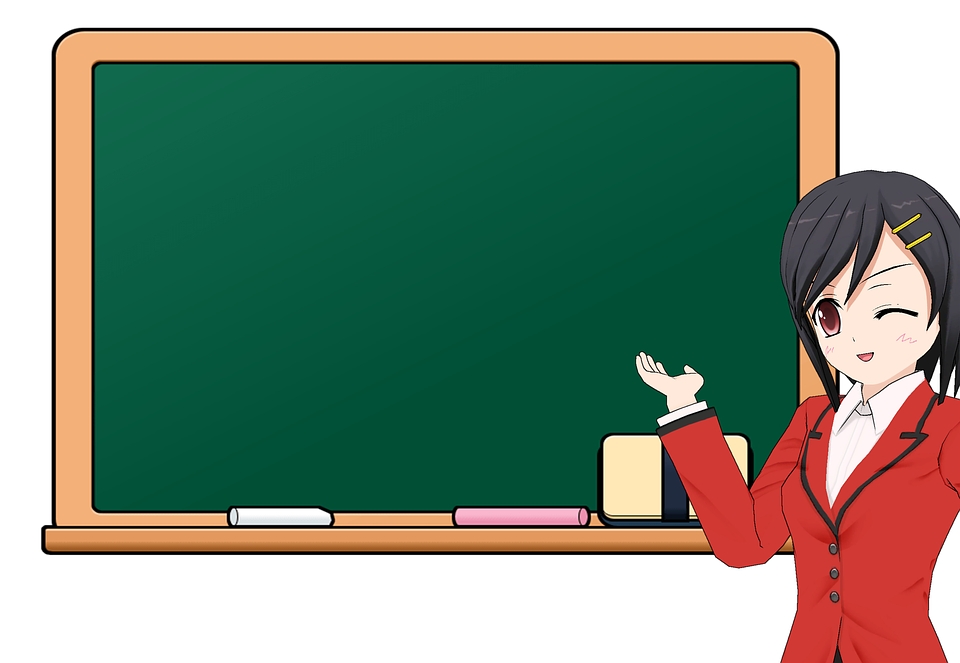 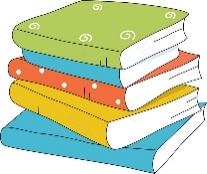 四
下
学
数
感谢各位的仔细聆听
讲师：PPT818